TITLE

Date, Time, Place
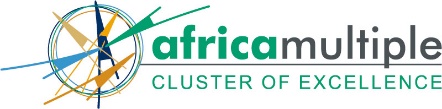 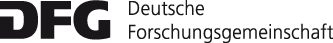 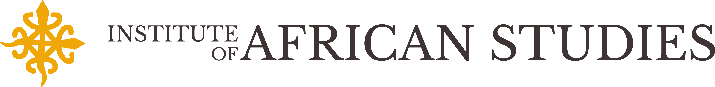 Title
Text 

Text
Title
Text 

Text
Title
Text 

Text